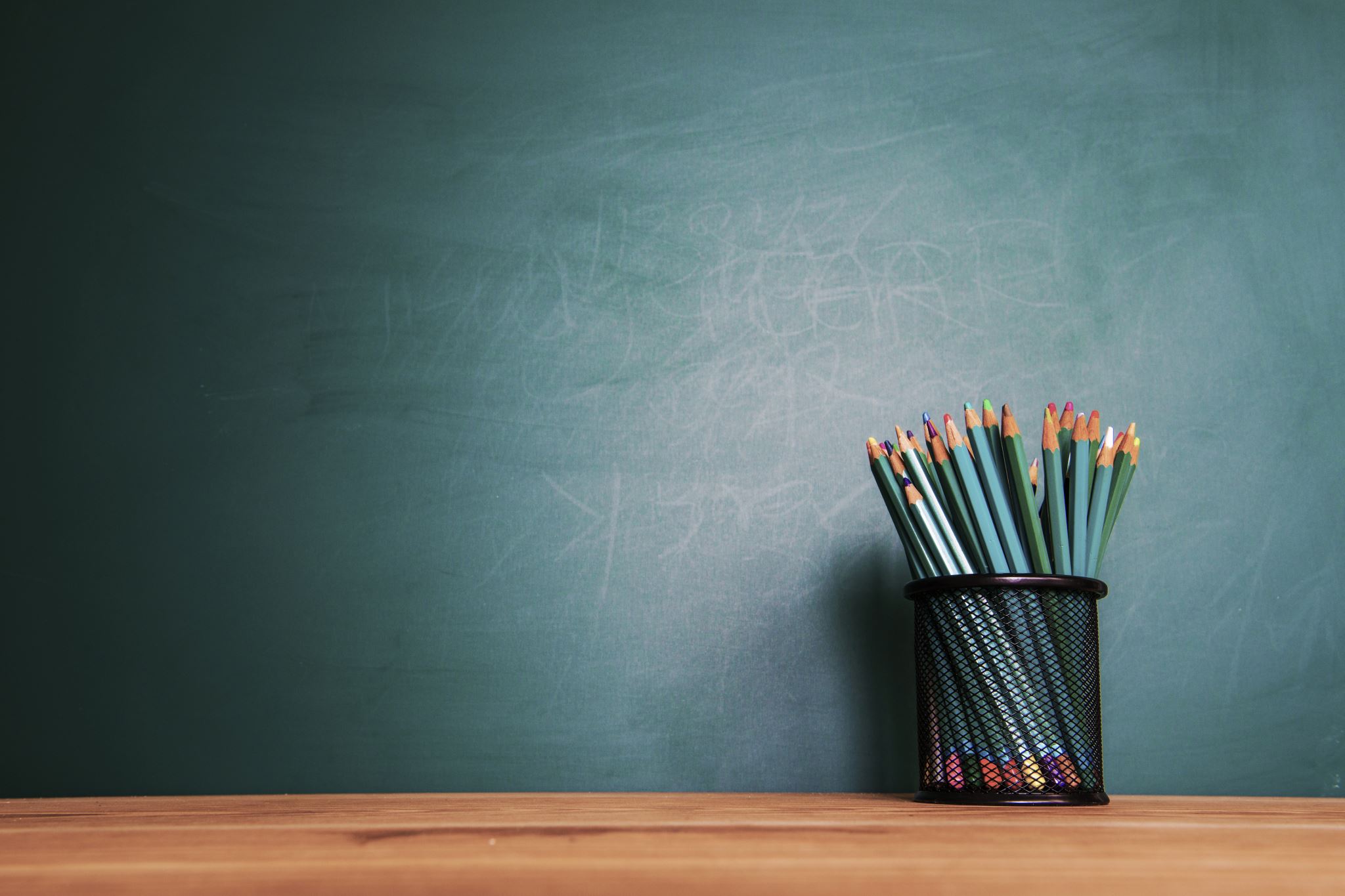 La trappola dell’efficienza
Pier Giorgio Ardeni
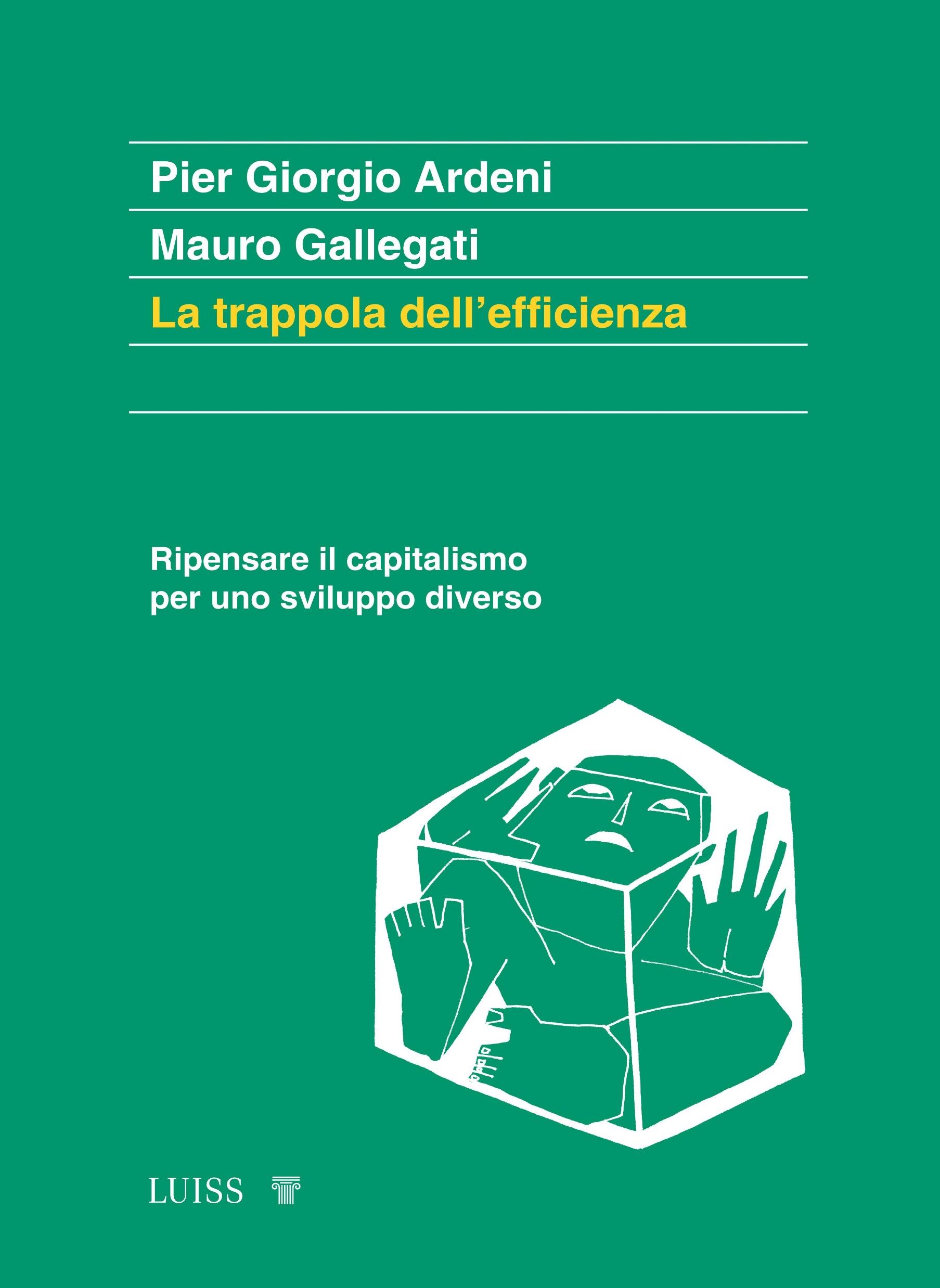 La trappola dell’efficienza
Pier Giorgio Ardeni
La trappola dell’efficienza
Com’è organizzato il libro:
Perché l’attuale sistema economico deve cambiare: crescita, benessere e uso delle risorse;
Misurare l’economia per comprenderla: c’era una volta il Pil;
Crescita, fluttuazioni e crisi, o dell’instabilità cronica del capitalismo;
Crescita e disuguaglianze: si può avere la prima senza che aumentino le seconde?
Crescita e natura: si può avere la prima senza distruggere irrimediabilmente la seconda?
Vie di fuga.
Premessa
Il capitalismo è un sistema economico affermatosi negli ultimi due secoli e mezzo in questa parte del mondo. Un sistema che per consolidarsi ha plasmato la società e la politica, dando luogo a un ordine sociale.
Crescita (un aumento quantitativo del reddito dovuto all’aumento dei fattori produttivi, capitale e lavoro); 
Sviluppo (un aumento quantitativo del reddito in presenza di innovazioni che consentono di ottenne più prodotto a parità di fattori di produzione impiegati); 
Benessere (relativo alle condizioni – multidimensionali – della vita).
Cambiamento tecnologico - è solo un primo passo per passare a un uso più oculato delle risorse scarse, visto che il capitalismo è basato sulla nozione che si debba produrre sempre di più: senza crescita non c’è profitto, che è l’incentivo a produrre.
Perché l’attuale sistema economico deve cambiare: crescita, benessere e uso delle risorse
In questo capitolo si ripercorre la storia del capitalismo e delle sue contraddizioni
All’inizio, i nuovi macchinari nascono allo scopo di meccanizzare processi di lavorazione già in uso – come il telaio – dando luogo, allo stesso tempo, a nuovi processi o usi.
L’industrializzazione capitalistica ha sempre bisogno di due «motori»: quello della domanda e quello delle risorse.
In questo, il progresso tecnologico il volano dello sviluppo. Esso consente di produrre maggiori quantità a parità di lavoro utilizzato, ma dà luogo anche alla comparsa di nuovi prodotti e tipologie di prodotti, quindi allargano la gamma dell’offerta, consentendo alla domanda di aumentare. È così che si ha la crescita economica, ovvero l’espansione continuativa di offerta e domanda
Il meccanismo della crescita (espansione) è il «motore» del capitalismo
Perché l’attuale sistema economico deve cambiare: crescita, benessere e uso delle risorse
Un vincolo è che le risorse primarie utilizzate non sono riproducibili
La rivoluzione industriale grazie alla disponibilità di capitali dà luogo allo sviluppo di un’industria nel senso moderno, attraendo manodopera
Da subito ci si trova di fronte a una biforcazione: continuare a espandere la produzione e il consumo di risorse (scarse), o cercare un’altra strada che con meno risorse ottiene gli stessi o migliori risultati 
Lo Stato, in questo processo, “cresce” all’espandersi dell’economia. Si allarga la base imponibile fiscale, si ampliano le sue funzioni, sia quelle di supporto e stimolo alle attività economiche, sia quelle per la popolazione nel suo insieme.
Tuttavia, oggi: lo sfruttamento delle risorse, il degrado ambientale e il riscaldamento globale richiedono un’attenzione che mette in discussione il meccanismo che ha reso possibile lo sviluppo attuale.
Misurare l’economia per comprenderla: c’era una volta il Pil
Misurare l’economia è cosa complessa e ostica: ci sono problemi teorici e problemi empirici
La teoria: intensa matematizzazione, il ritratto “caricaturale” della psicologia umana; l’isolamento dalle altre scienze sociali
I modelli di «equilibrio» sono irrealistici: un’idealizzazione fine a se stessa
L’innovazione rende quella caratterizzazione teorica «inutile», perché (quasi) tutto cambia di continuo
La misurazione: i «prodotti» cambiano di continuo, confrontarne la produzione nel tempo è problematico (difetto del PIL)
Si dovrebbe andare «oltre il PIL» per misurare il benessere, che dovrebbe essere il fine ultimo dell’economia 
Il mercato – in cui ogni cosa ha valore se viene scambiata – non può essere l’unico criterio di misurazione: cos’è «buono»? Cosa ha «valore»?
Crescita, fluttuazioni e crisi, o dell’instabilità cronica del capitalismo
Breve storia del sistema capitalistico, ovvero dell’economia dei paesi industrializzati e del mondo
Fasi dello sviluppo capitalistico: nascente, la gilded age del capitalismo «selvaggio», la grande fase instabile, «l’età dell’oro», la transizione, la globalizzazione
In ogni fase, crisi finanziarie e reali – instabilità
L’instabilità è generata anche da distruzione creatrice, dall’aumento dell’influenza della finanza, dalle tendenze oligopolistiche (concentrazione) e imperialistiche (controllo dei mercati e delle risorse)
Crescita e disuguaglianze: si può avere la prima senza che aumentino le seconde?
Il clou del meccanismo di crescita capitalistico sta nella distribuzione del surplus, ovvero nell’allocazione dei ricavi tra profitti e salari – livello micro e macro
Fino ad un certo punto si pensò che la «curva di Kuznets» valesse: al crescere del reddito aumenta la disuguaglianza, raggiunge un massimo e poi diminuisce
Questo fu vero fino agli anni Settanta del Novecento, per una serie di ragioni: distruzione fisica del capitale, politiche di redistribuzione
In realtà, la tendenza naturale sembra essere quella verso l’aumento della concentrazione del reddito al suo aumentare aggregato
Reddito totale, reddito da capitale, reddito da lavoro: l’evidenza di Piketty
Con la globalizzazione, reddito da capitale è aumentato di più del reddito da lavoro
Crescita e natura: si può avere la prima senza depauperare irrimediabilmente la seconda?
«Il cambiamento climatico è il fallimento del mercato più grande e più ampio mai visto, presentando una sfida unica per l’economia; possono esserci piccoli cambiamenti che passano in qualche modo inosservati, come se fossero assorbiti dal sistema. Questo fino a che, improvvisamente, un cambiamento altrettanto piccolo provoca una catastrofe». (N. Stern)
Il capitalismo ha bisogno di sempre più risorse, che vengono estratte distruggendo la natura e gli ecosistemi. 
Combustibili fossili, riscaldamento globale: la soluzione non può essere solo  «tecnologica»
Crescita economica e sviluppo: può questo essere «sostenibile»?
Vie di fuga
La de-carbonizzazione dell’economia non sarà da sola sufficiente a farci superare la crisi climatica, se non modifichiamo i modi di consumo, di produzione agricola, di allevamento del bestiame, di urbanizzazione e di trasporto – gli «stili di vita»
Adottare tecnologie rispettose della natura, della biodiversità e degli ecosistemi
Tornare ad intervenire sulla distribuzione del reddito
Superare il capitalismo?

Grazie per l’attenzione